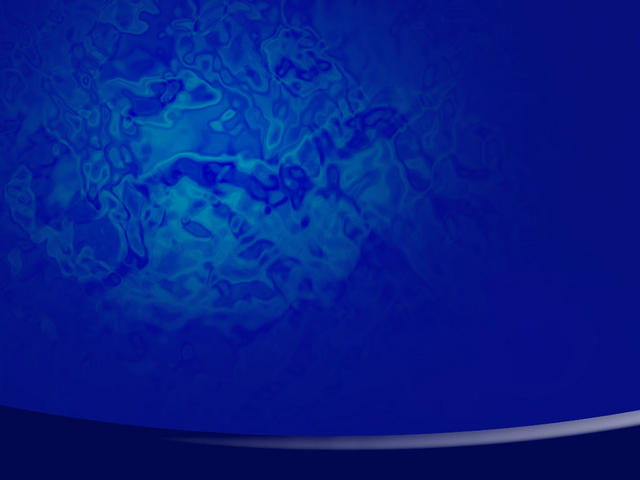 15 апреля.
Литературное чтение.
15 апреля.
             Урок
литературного чтения.
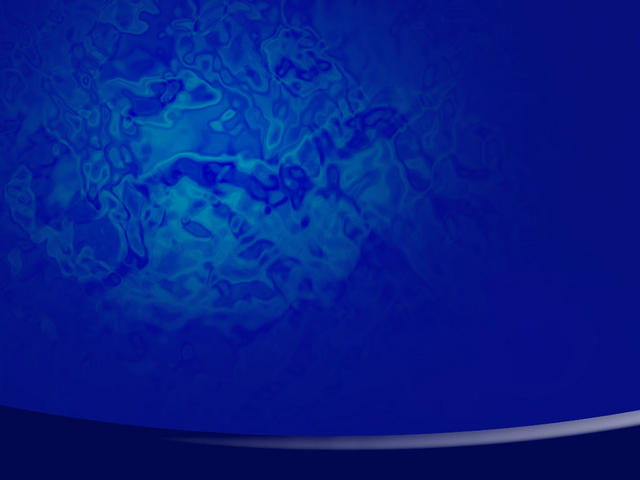 Расшифруйте фразу:
т
1
о
2
ч
1
к
2
а
р
з
1
2
е
1
н
2
и
1
я
Что это такое?
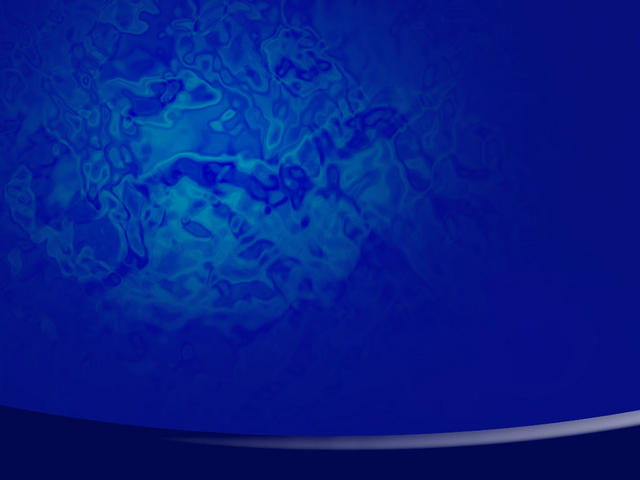 Цели урока:
Выразительно читать 
стихотворение.
15 апреля.
             Урок
литературного чтения.
2. Высказывать свою точку зрения.
3.Работать с текстом.
4. Внимательно слушать.
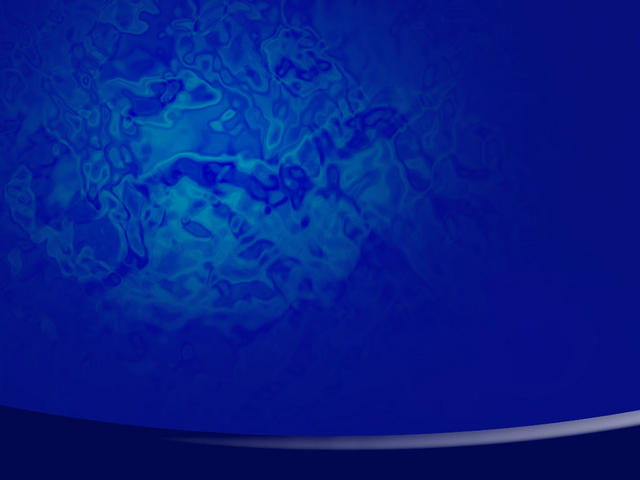 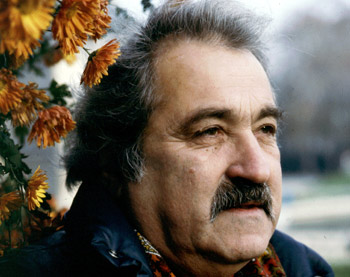 Генрих Сапгир
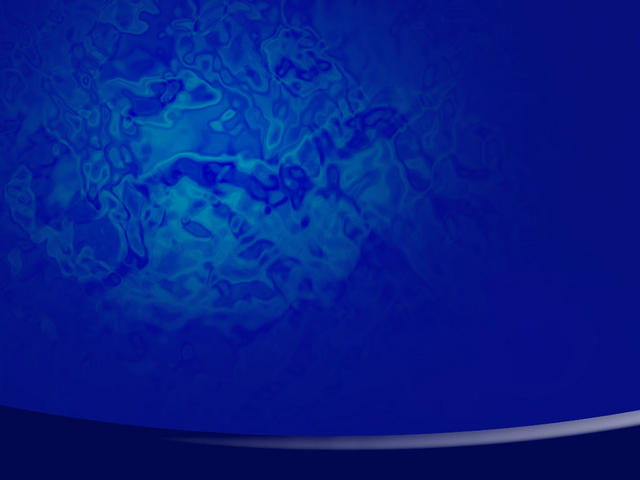 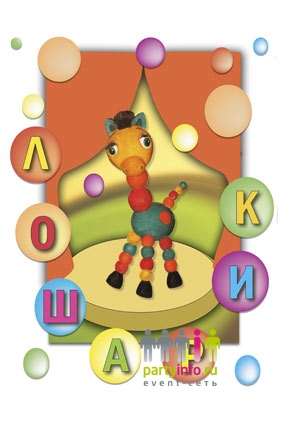 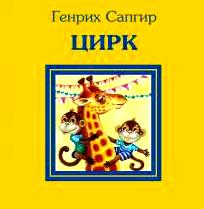 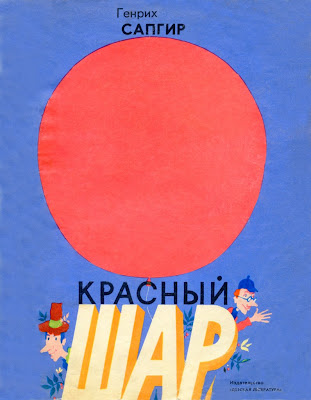 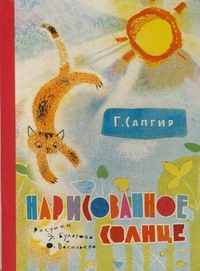 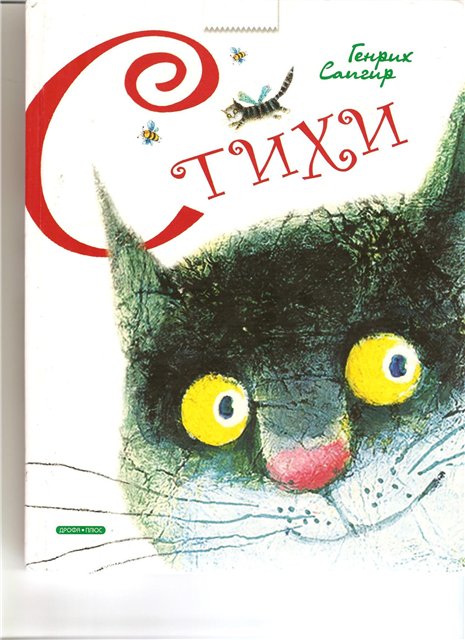 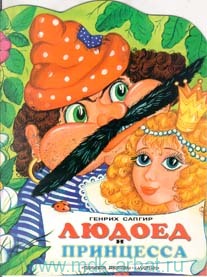 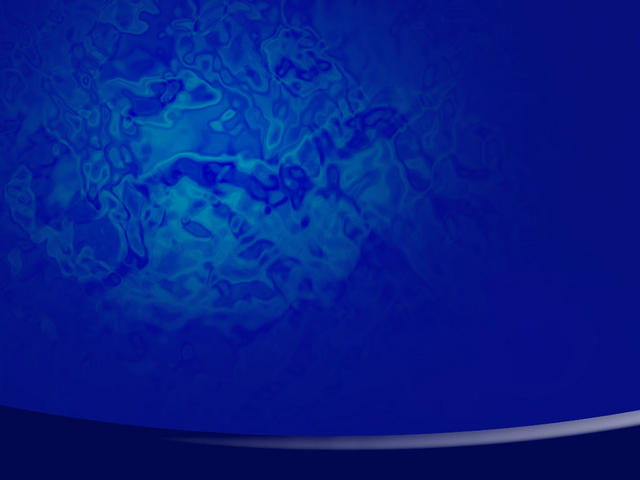 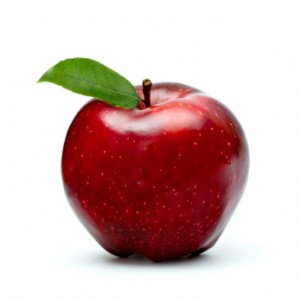 Круглое, румяное, Я расту на ветке. Любят меня взрослые, И маленькие детки.
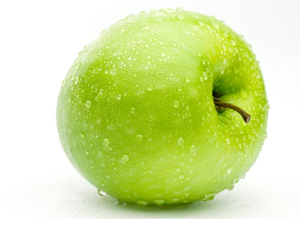 Яблоко
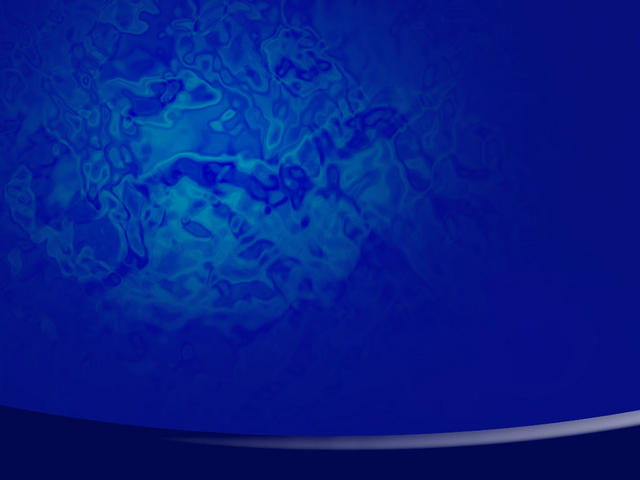 У прохожих на виду
Висело яблоко в саду.
Ну кому какое дело?
Просто яблоко висело.
Только Конь сказал, что низко,
А Мышонок – высоко.
Воробей сказал, что близко,
А Улитка – далеко.
Генрих Сапгир
Яблоко
А Телёнок озабочен
Тем, что яблоко мало.
А Цыплёнок – тем,
Что очень велико и тяжело.
А Котёнку всё равно?
 - Кислое – зачем оно?
Что вы?  - шепчет Червячок,
 - Сладкий у него бочок.
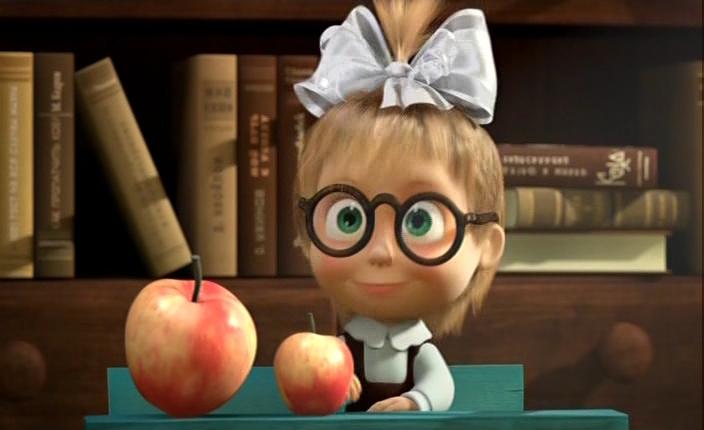 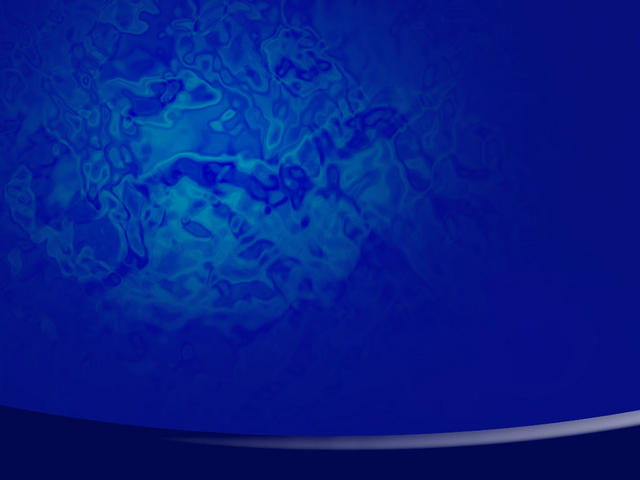 У прохожих на виду
Висело яблоко в саду.
Ну кому какое дело?
Просто яблоко висело.
Только Конь сказал, что низко,
А Мышонок – высоко.
Воробей сказал, что близко,
А Улитка – далеко.
Генрих Сапгир
Яблоко
А Телёнок озабочен
Тем, что яблоко мало.
А Цыплёнок – тем,
Что очень велико и тяжело.
А Котёнку всё равно?
 - Кислое – зачем оно?
Что вы?  - шепчет Червячок,
 - Сладкий у него бочок.
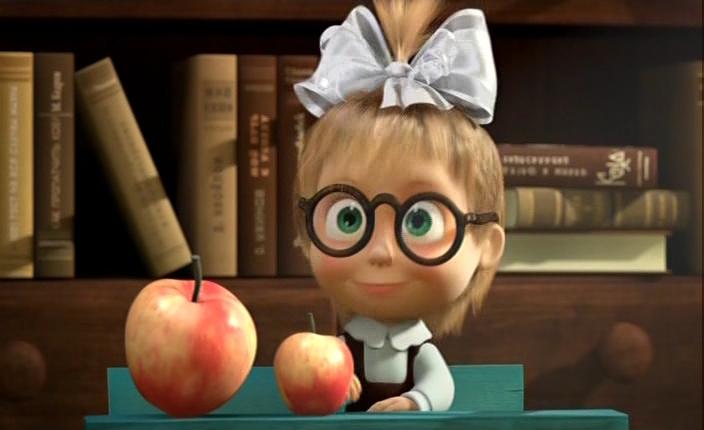 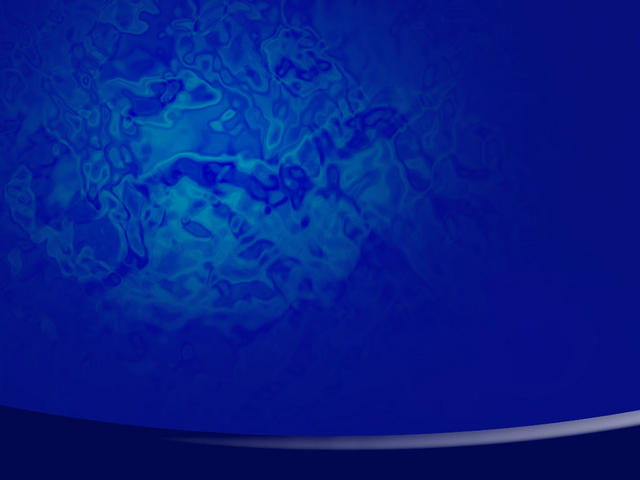 У прохожих на виду
Висело яблоко в саду.
Ну кому какое дело?
Просто яблоко висело.
Только Конь сказал, что низко,
А Мышонок – высоко.
Воробей сказал, что близко,
А Улитка – далеко.
Генрих Сапгир
Яблоко
А Телёнок озабочен
Тем, что яблоко мало.
А Цыплёнок – тем,
Что очень велико и тяжело.
А Котёнку всё равно?
 - Кислое – зачем оно?
Что вы?  - шепчет Червячок,
 - Сладкий у него бочок.
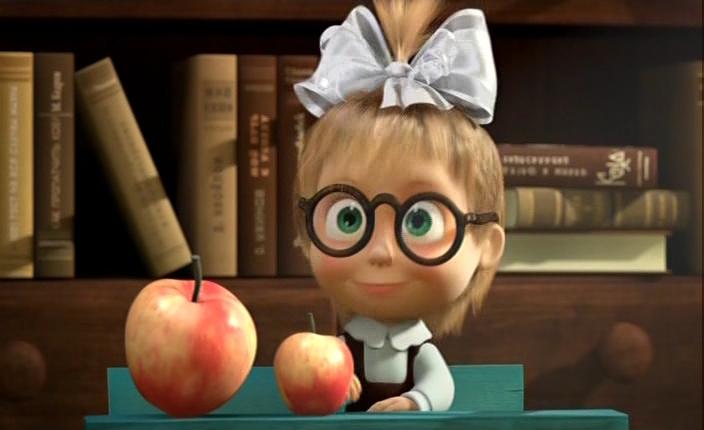 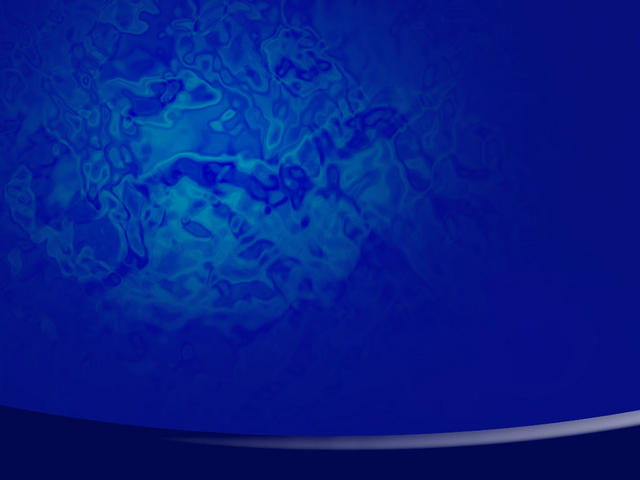 У прохожих на виду
Висело яблоко в саду.
Ну кому какое дело?
Просто яблоко висело.
Только Конь сказал, что низко,
А Мышонок – высоко.
Воробей сказал, что близко,
А Улитка – далеко.
Генрих Сапгир
Яблоко
А Телёнок озабочен
Тем, что яблоко мало.
А Цыплёнок – тем,
Что очень велико и тяжело.
А Котёнку всё равно?
 - Кислое – зачем оно?
Что вы?  - шепчет Червячок,
 - Сладкий у него бочок.
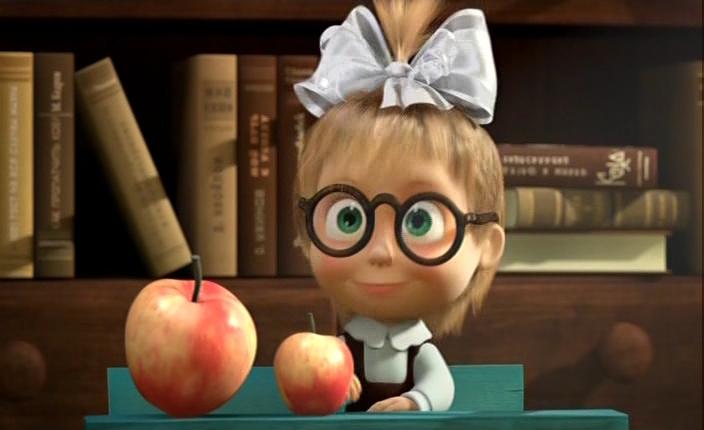 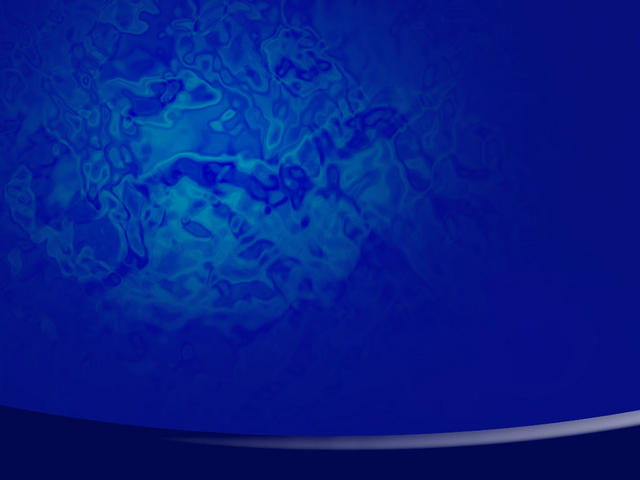 У прохожих на виду
Висело яблоко в саду.
Ну кому какое дело?
Просто яблоко висело.
Только Конь сказал, что низко,
А Мышонок – высоко.
Воробей сказал, что близко,
А Улитка – далеко.
Генрих Сапгир
Яблоко
А Телёнок озабочен
Тем, что яблоко мало.
А Цыплёнок – тем,
Что очень велико и тяжело.
А Котёнку всё равно?
 - Кислое – зачем оно?
Что вы?  - шепчет Червячок,
 - Сладкий у него бочок.
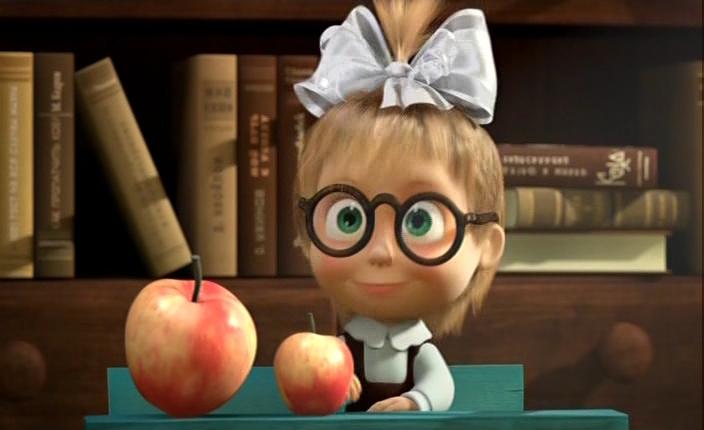 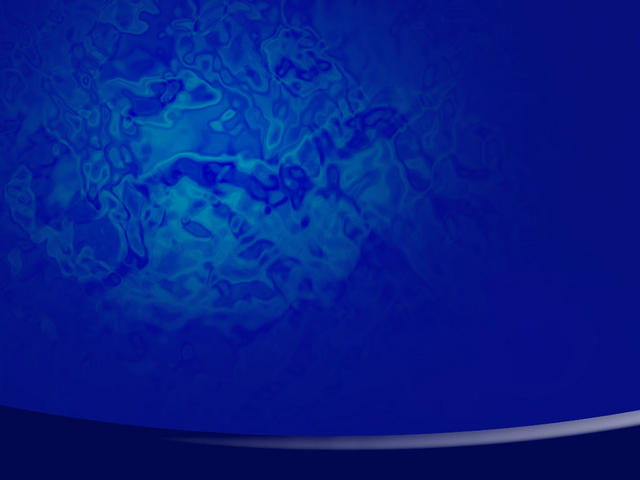 У прохожих на виду
Висело яблоко в саду.
Ну кому какое дело?
Просто яблоко висело.
Только Конь сказал, что низко,
А Мышонок – высоко.
Воробей сказал, что близко,
А Улитка – далеко.
Генрих Сапгир
Яблоко
А Телёнок озабочен
Тем, что яблоко мало.
А Цыплёнок – тем,
Что очень велико и тяжело.
А Котёнку всё равно?
 - Кислое – зачем оно?
Что вы?  - шепчет Червячок,
 - Сладкий у него бочок.
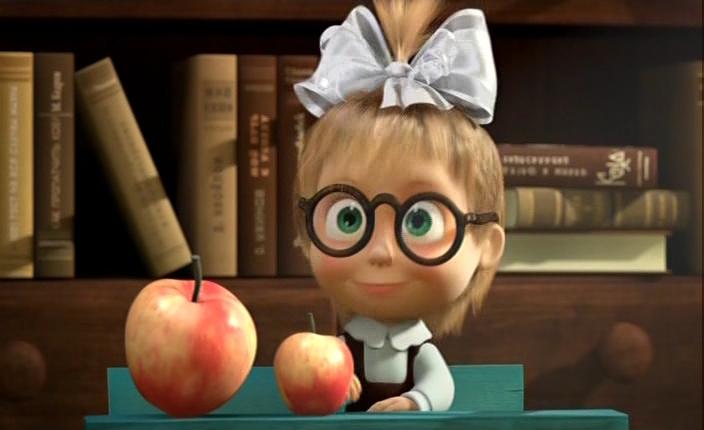 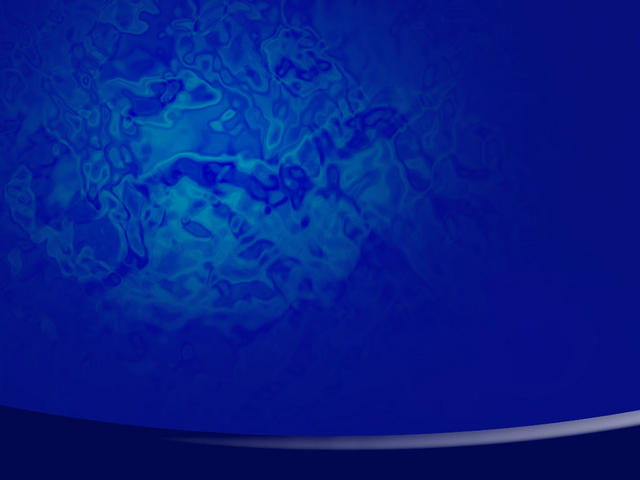 У прохожих на виду
Висело яблоко в саду.
Ну кому какое дело?
Просто яблоко висело.
Только Конь сказал, что низко,
А Мышонок – высоко.
Воробей сказал, что близко,
А Улитка – далеко.
Генрих Сапгир
Яблоко
А Телёнок озабочен
Тем, что яблоко мало.
А Цыплёнок – тем,
Что очень велико и тяжело.
А Котёнку всё равно?
 - Кислое – зачем оно?
Что вы?  - шепчет Червячок,
 - Сладкий у него бочок.
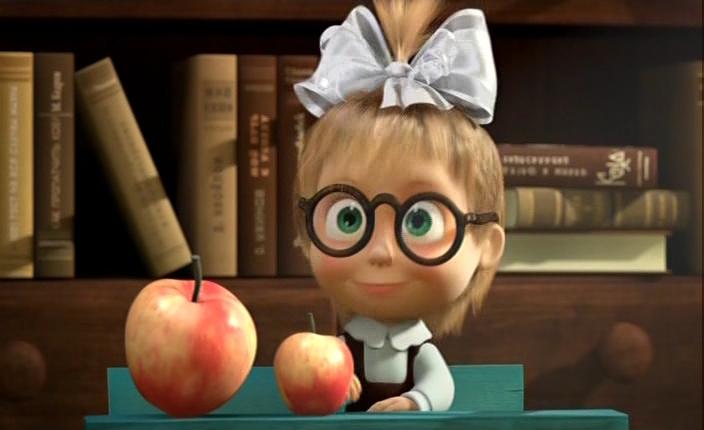 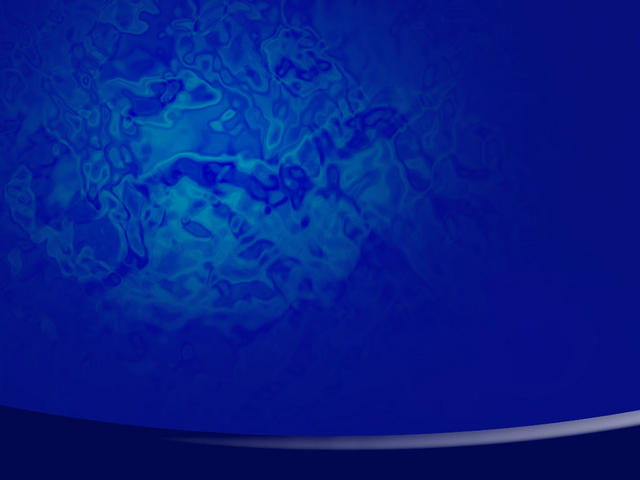 У прохожих на виду
Висело яблоко в саду.
Ну кому какое дело?
Просто яблоко висело.
Только Конь сказал, что низко,
А Мышонок – высоко.
Воробей сказал, что близко,
А Улитка – далеко.
Генрих Сапгир
Яблоко
А Телёнок озабочен
Тем, что яблоко мало.
А Цыплёнок – тем,
Что очень велико и тяжело.
А Котёнку всё равно?
 - Кислое – зачем оно?
Что вы?  - шепчет Червячок,
 - Сладкий у него бочок.
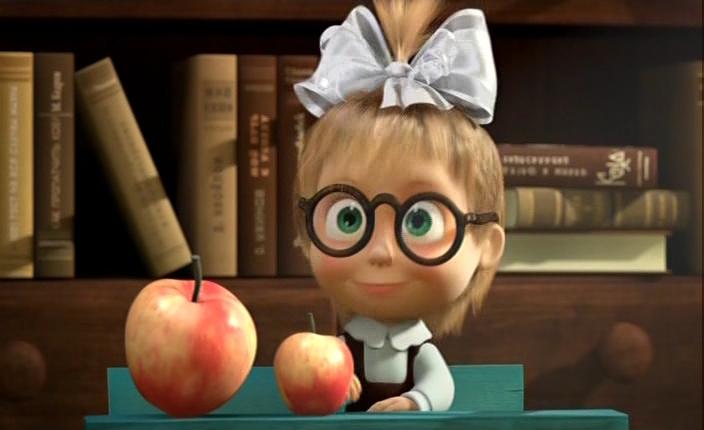 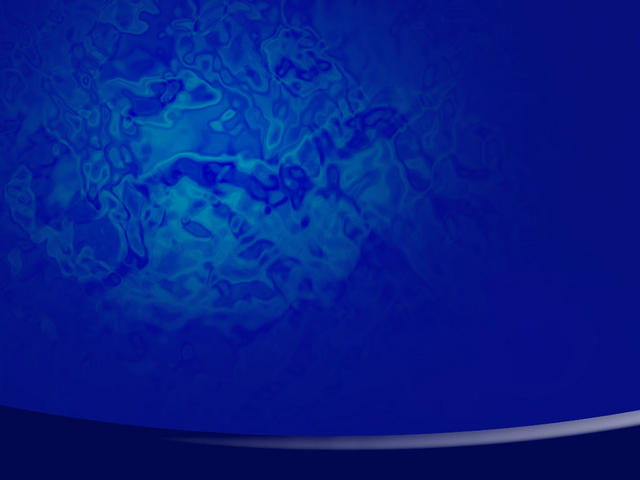 У прохожих на виду
Висело яблоко в саду.
Ну кому какое дело?
Просто яблоко висело.
Только Конь сказал, что низко,
А Мышонок – высоко.
Воробей сказал, что близко,
А Улитка – далеко.
Генрих Сапгир
Яблоко
А Телёнок озабочен
Тем, что яблоко мало.
А Цыплёнок – тем,
Что очень велико и тяжело.
А Котёнку всё равно?
 - Кислое – зачем оно?
Что вы?  - шепчет Червячок,
 - Сладкий у него бочок.
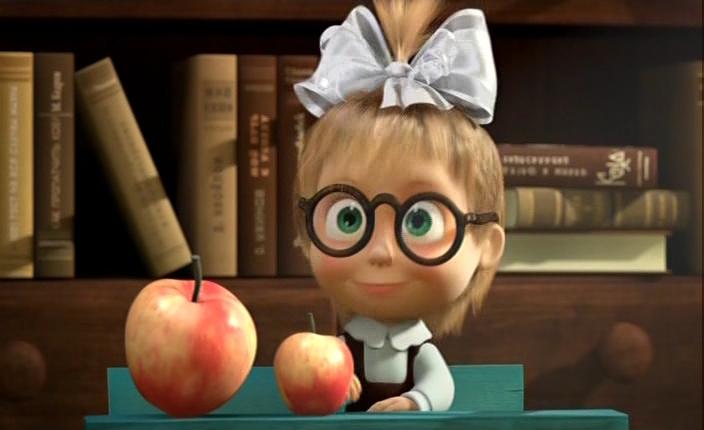 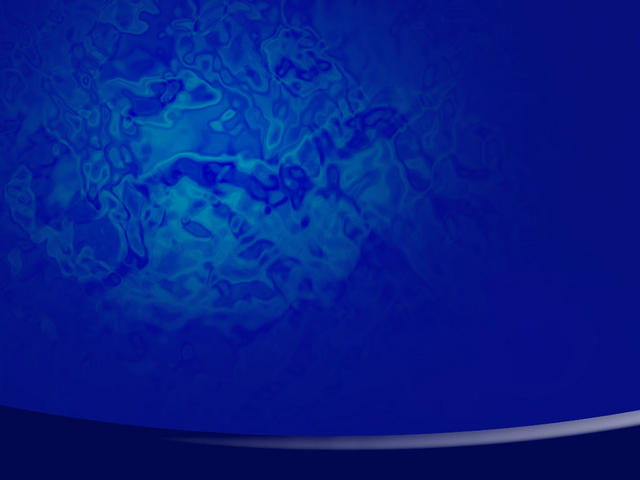 У прохожих на виду
Висело яблоко в саду.
Ну кому какое дело?
Просто яблоко висело.
Только            сказал, что низко,
А                         – высоко.
                    сказал, что близко,
А                        – далеко.
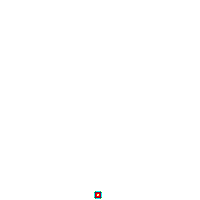 А                       озабочен
Тем, что яблоко мало.
А                                   – тем,
Что очень велико и тяжело.
А                        всё равно?
 - Кислое – зачем оно?
 Что вы?  - шепчет                    ,
 - Сладкий у него бочок.
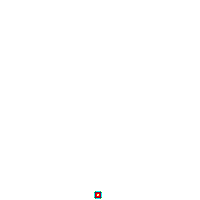 Воробей
Червячок
Телёнок
Конь
Улитка
Цыплёнок
Котёнку
Мышонок
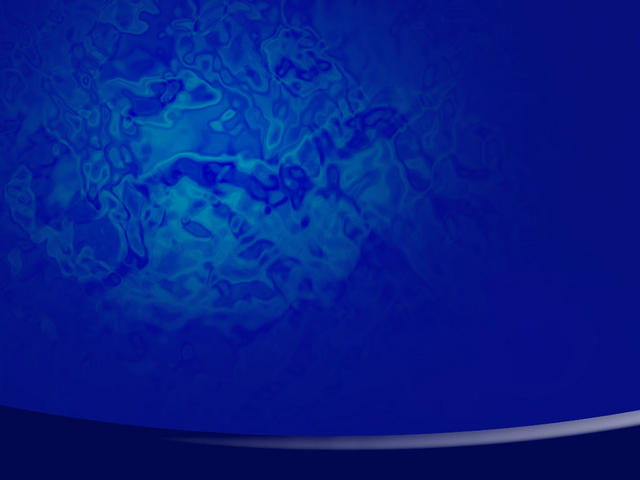 Валентин Берестов
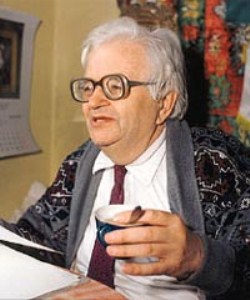 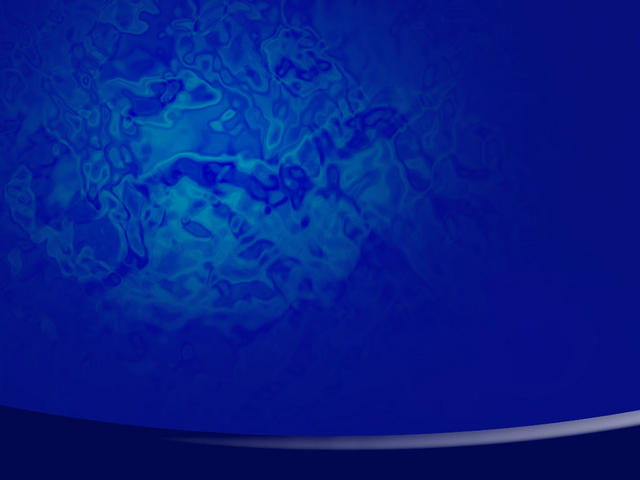 Денис Маслаков
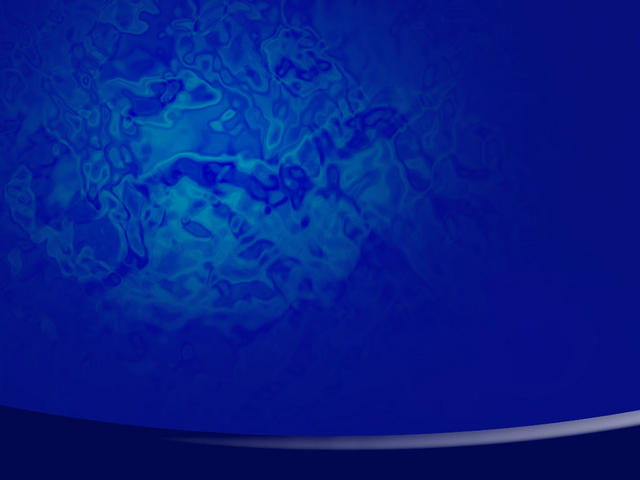 Валентин Берестов
Устный счет
Ну – ка в сторону карандаши.
Ни костяшек. Ни ручек. Ни мела.
Устный счёт! Мы творим это дело
Только силой ума и души.

Числа сходятся где – то во тьме,
И глаза начинают светиться,
И кругом только умные лица,
Потому что считаем в уме.
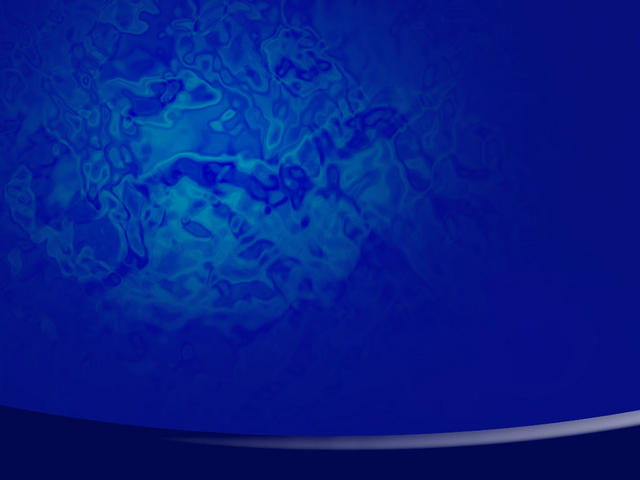 Денис Маслаков
Математический диктант
Не люблю считать в уме,
Нужен ум мне для другого:
Чтоб искать по жизни слово, 
Подходящее вполне.
Чтобы помнить о весне,
Если дождь стучит по крыше.
Чтобы всех друзей услышать, 
Не пугаться в страшном сне.
Чтобы думать, для чего
Мы живём на белом свете….
А в уме примеры эти
Только мусорят его.
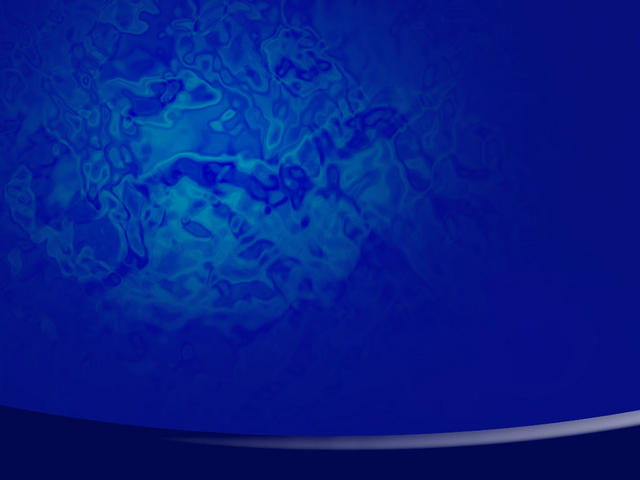 Николай Петрович 
Богданов – Бельский
Устный счет. В народной школе С.А. Рачинского.
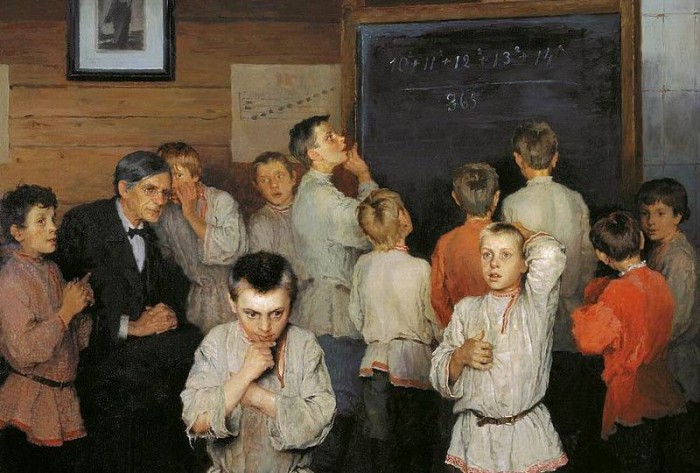 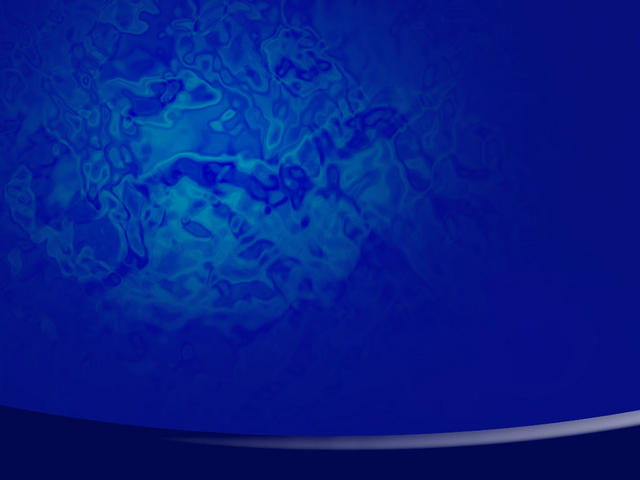 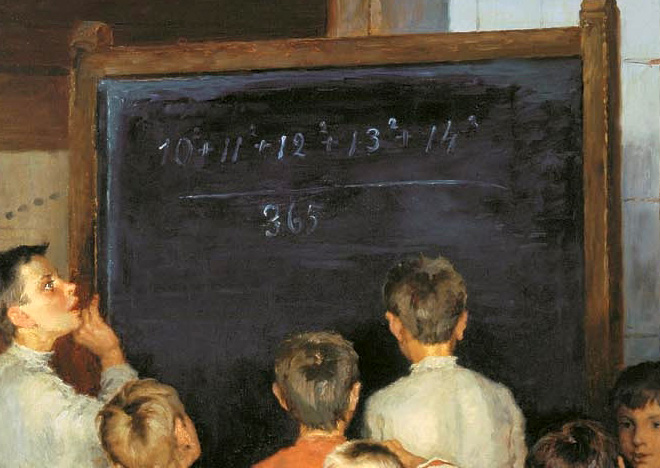 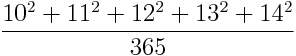 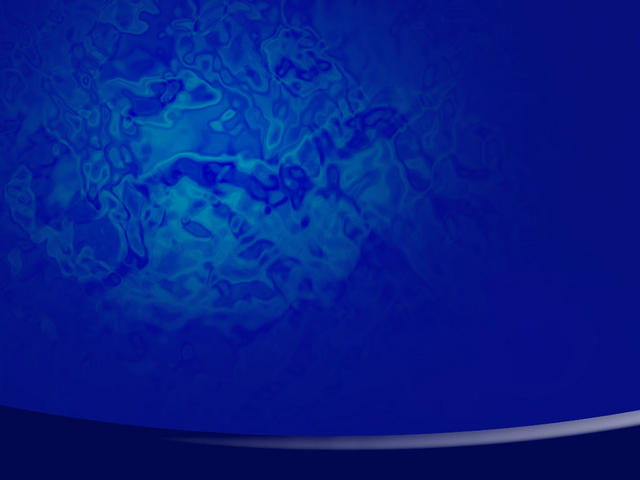 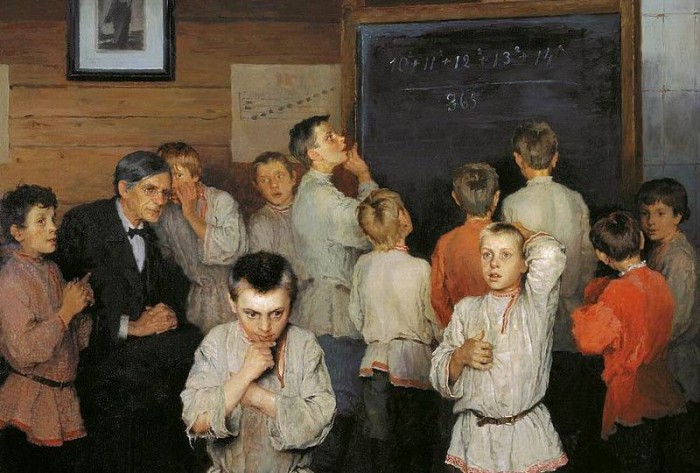 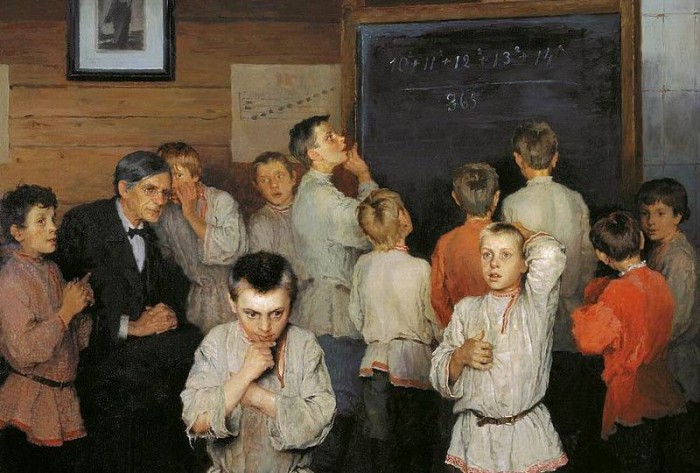 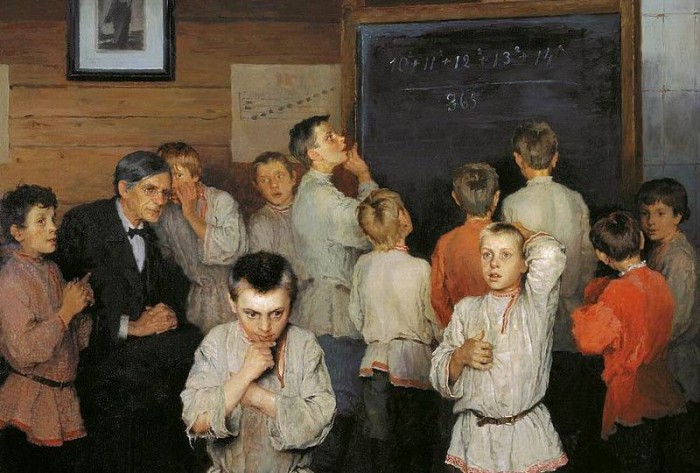 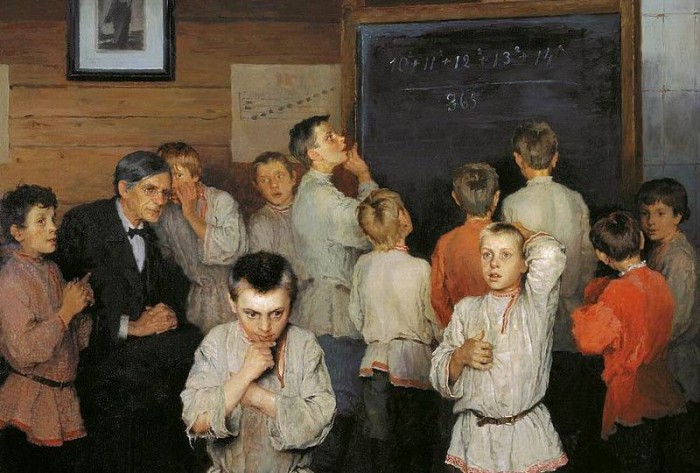 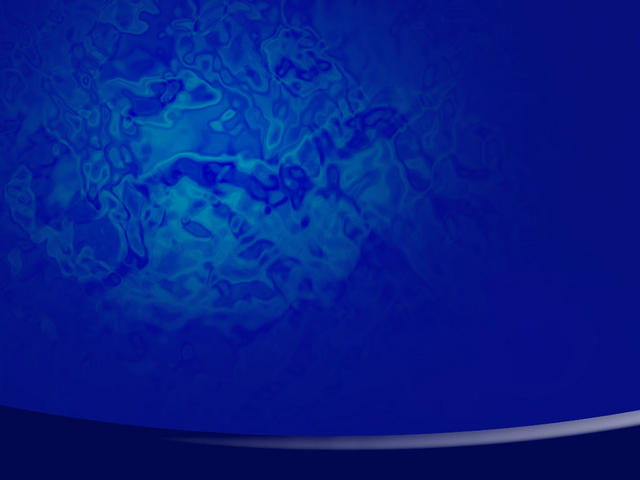 Пословицы народов мира
В присутствии многих ослу не обрежешь хвост: одни будут кричать «коротко», другие «длинно». (армянская пословица)
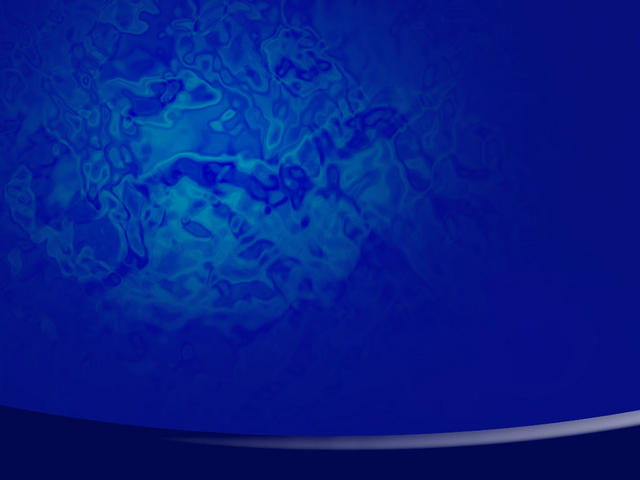 Пословицы народов мира
Два соседа корову доят, и то по – разному. (адыгейская пословица)
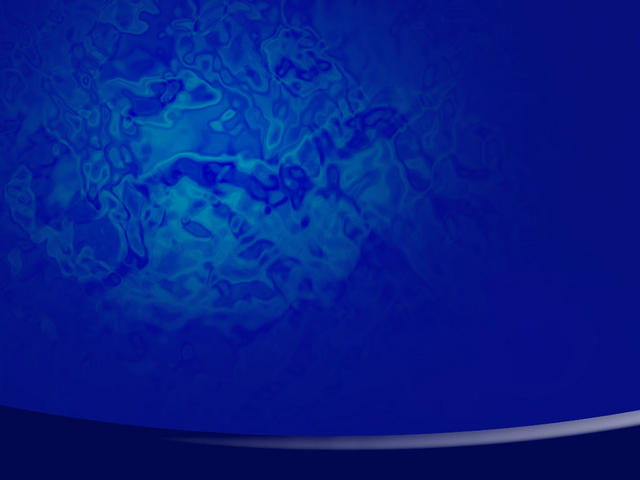 Пословицы народов мира
Без труда не вытащишь и рыбку из пруда. (русская пословица)
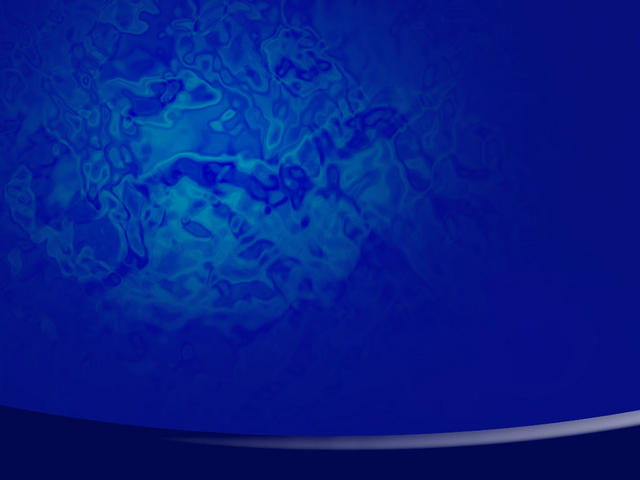 Пословицы народов мира
Вы по – вашему, мы по – нашему, а они по – своему. (украинская пословица)
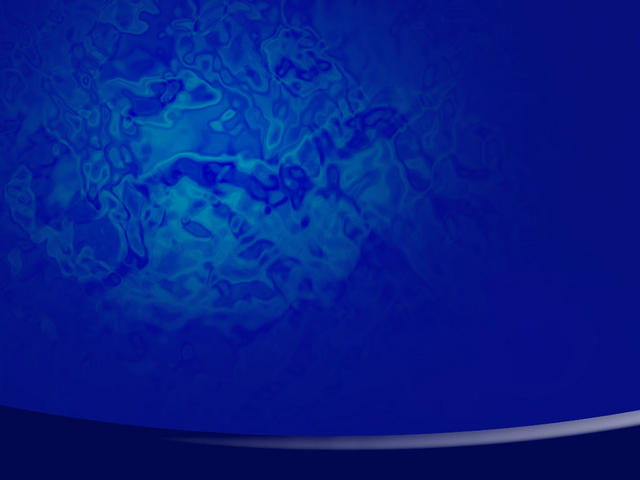 Пословицы народов мира
Сколько людей – столько мнений. (русская пословица)
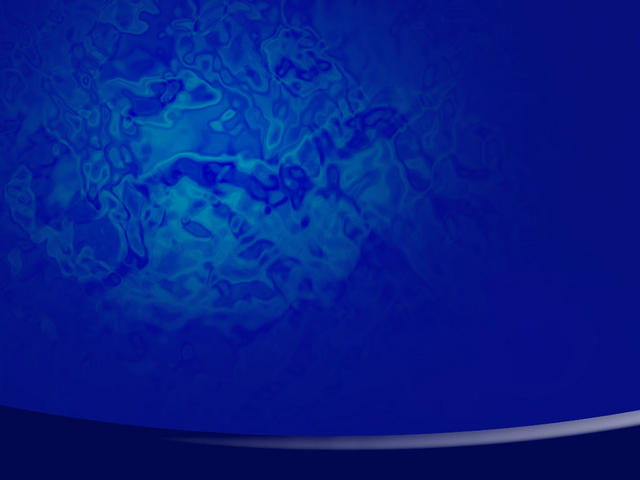 В присутствии многих ослу не обрежешь хвост: одни будут кричать «коротко», другие «длинно».
Два соседа корову доят, и то по – разному.
Без труда не вытащишь и рыбку из пруда.
Вы по – вашему, мы по – нашему, а они по – своему.
Сколько людей – столько мнений.
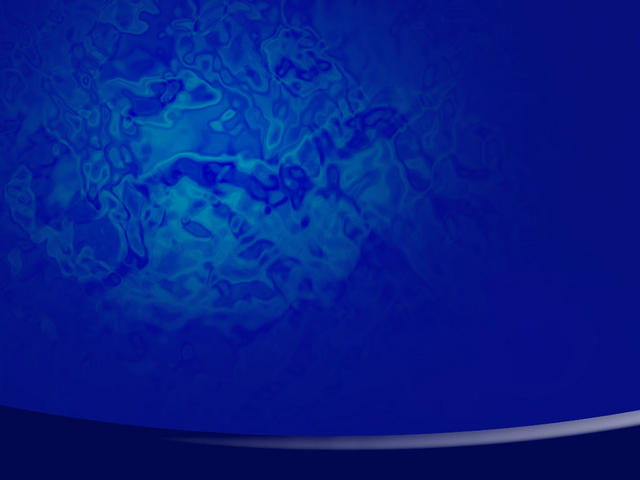 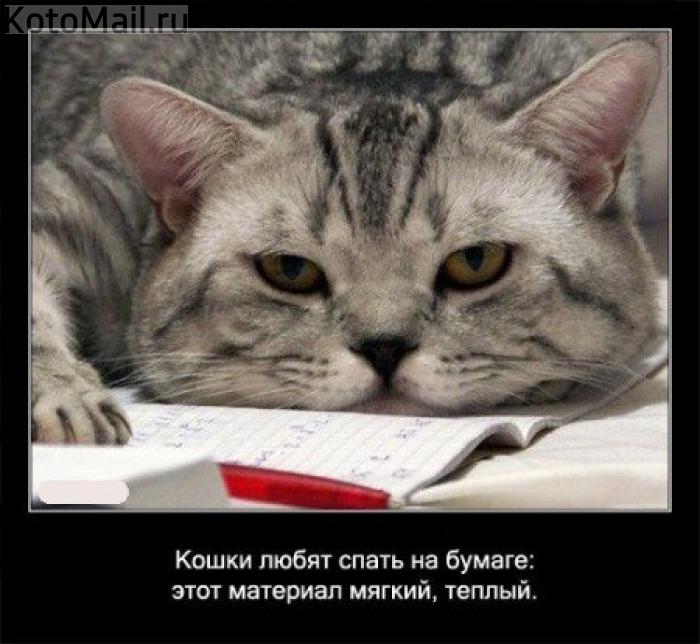 Спасибо за работу!